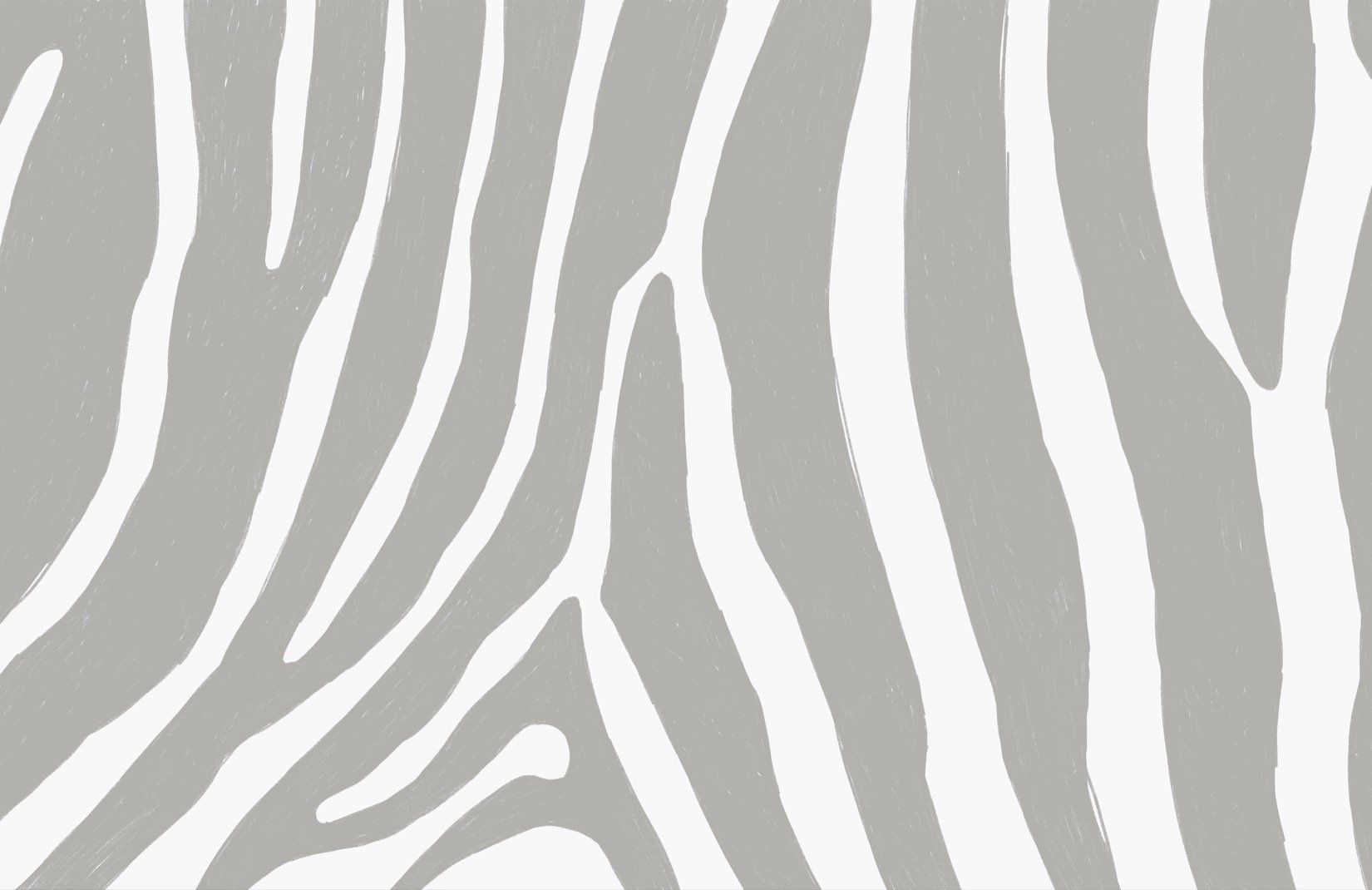 Sistemas de ecuaciones lineales: Método de reducción
Profesora Sara Alarcón
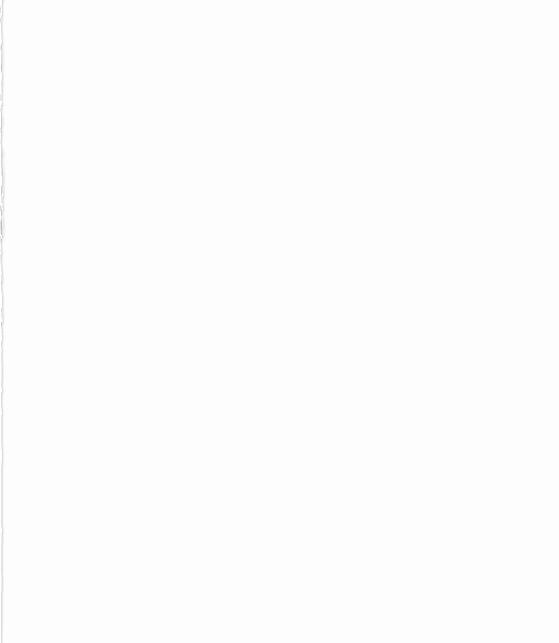 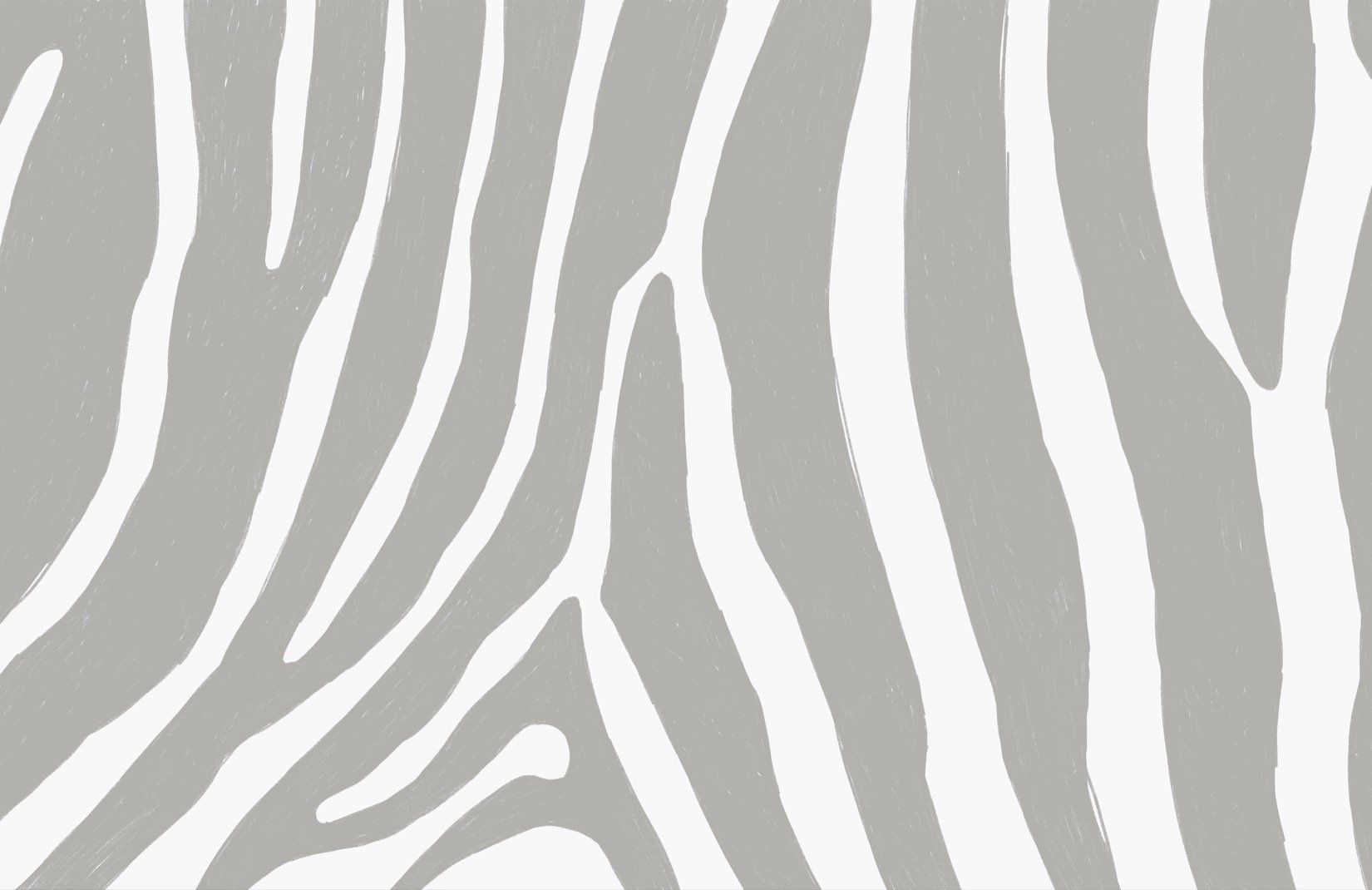 Consiste en multiplicar una o las dos ecuaciones por algún número de modo que obtengamos un sistema en que los coeficientes de x o de y sean iguales y de signo contrario, para eliminar dicha incógnita al sumar las dos ecuaciones. 
No existe una sola forma de realizar la reducción, eso queda a imaginación y criterio de cada uno.
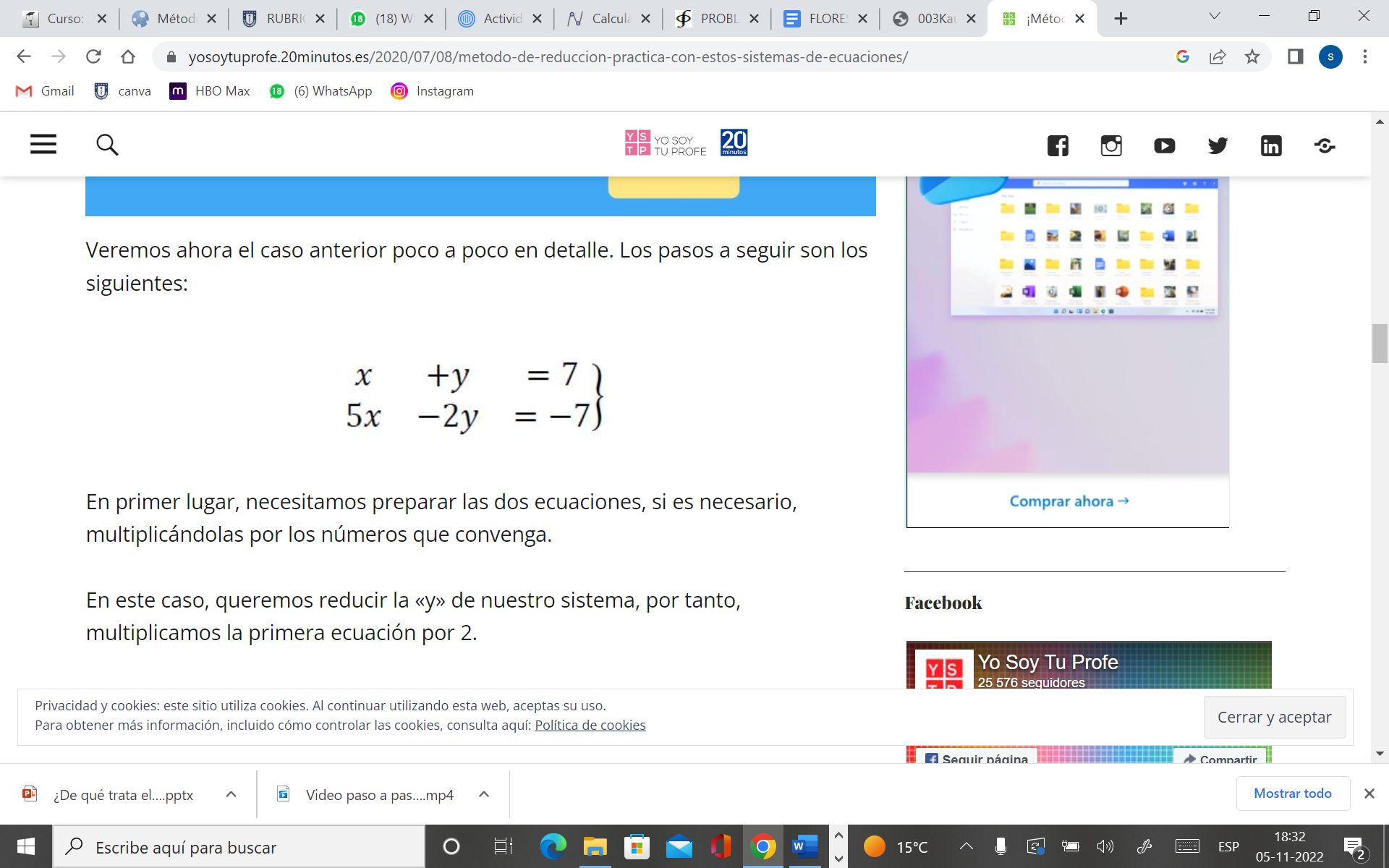 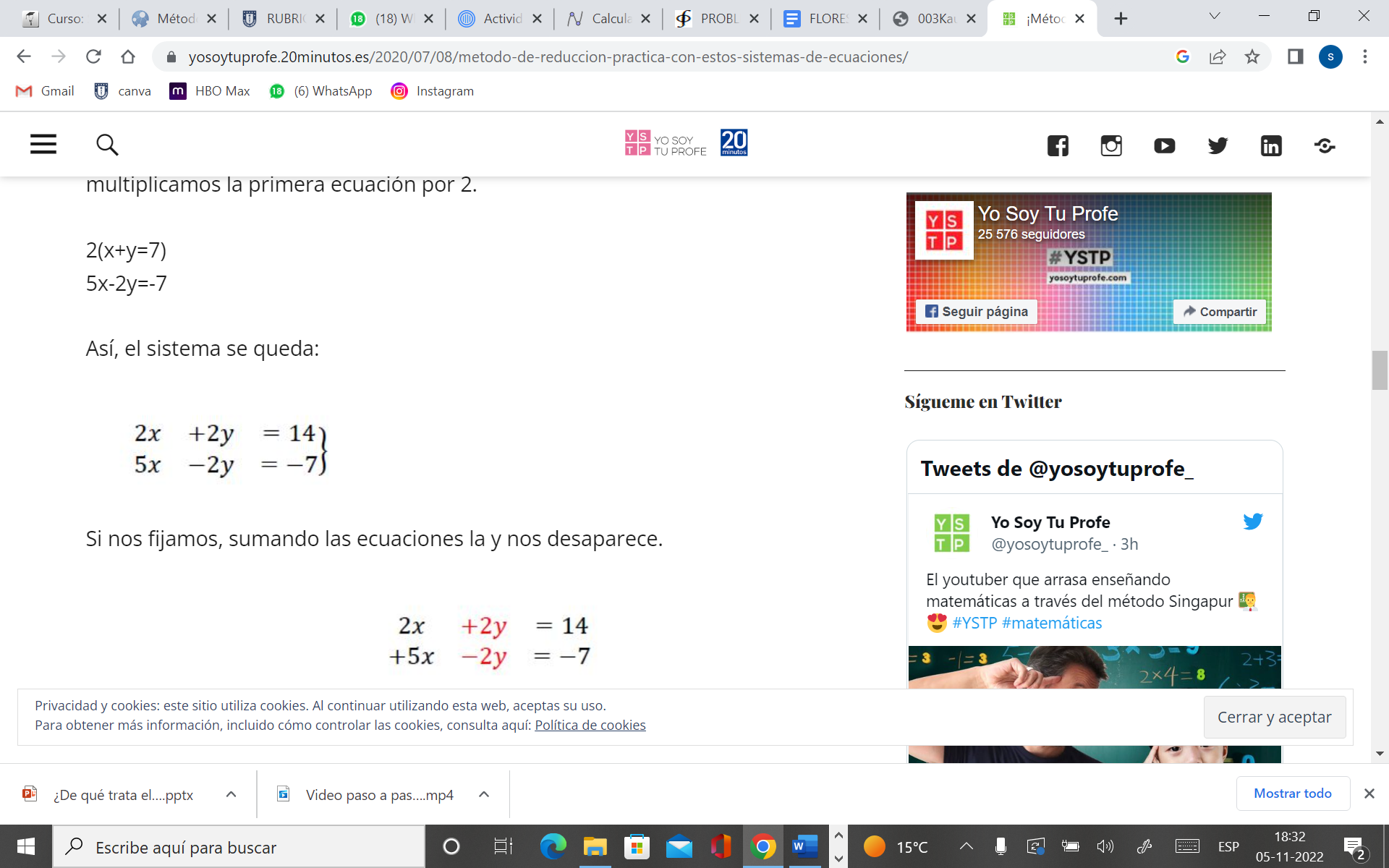 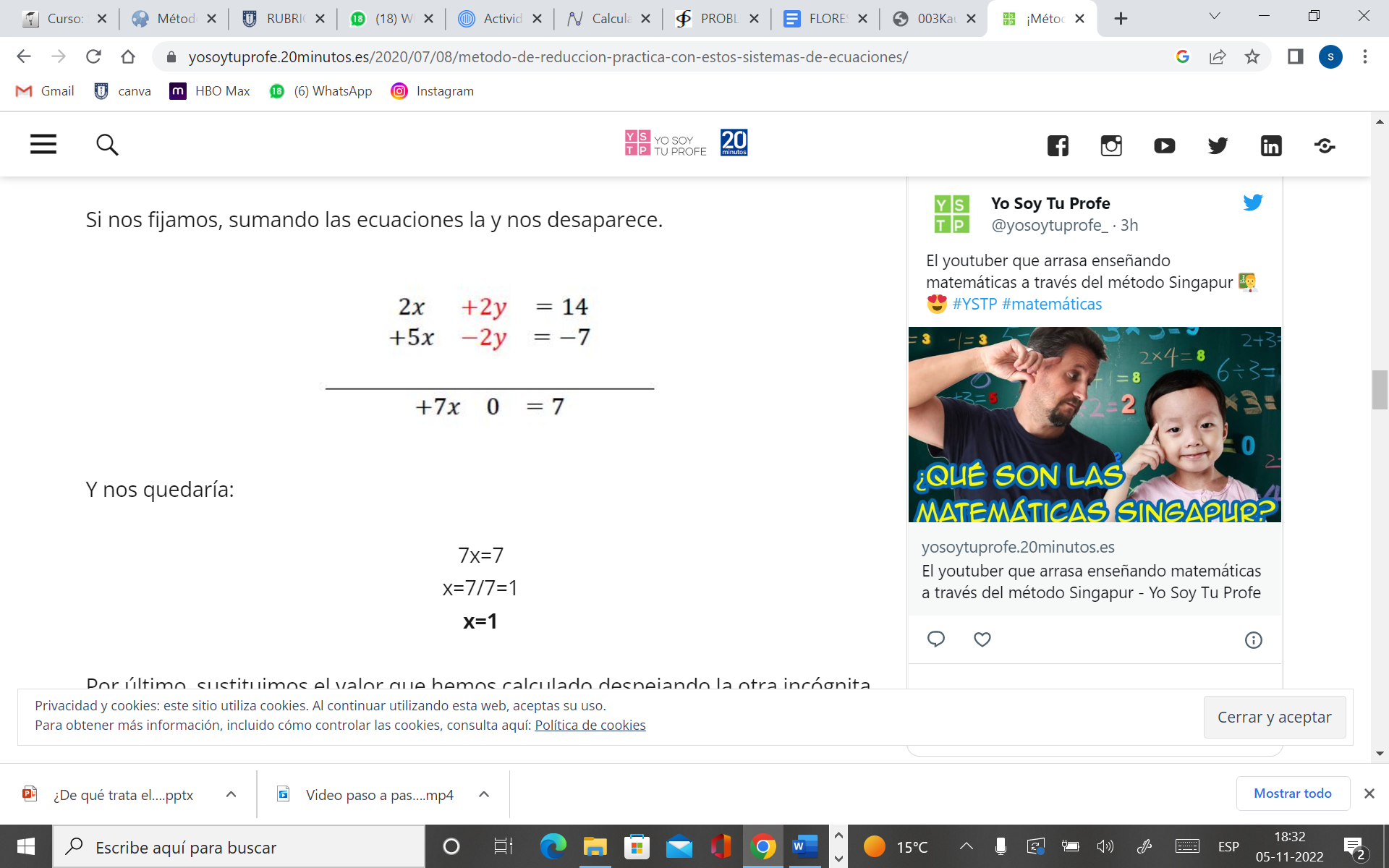 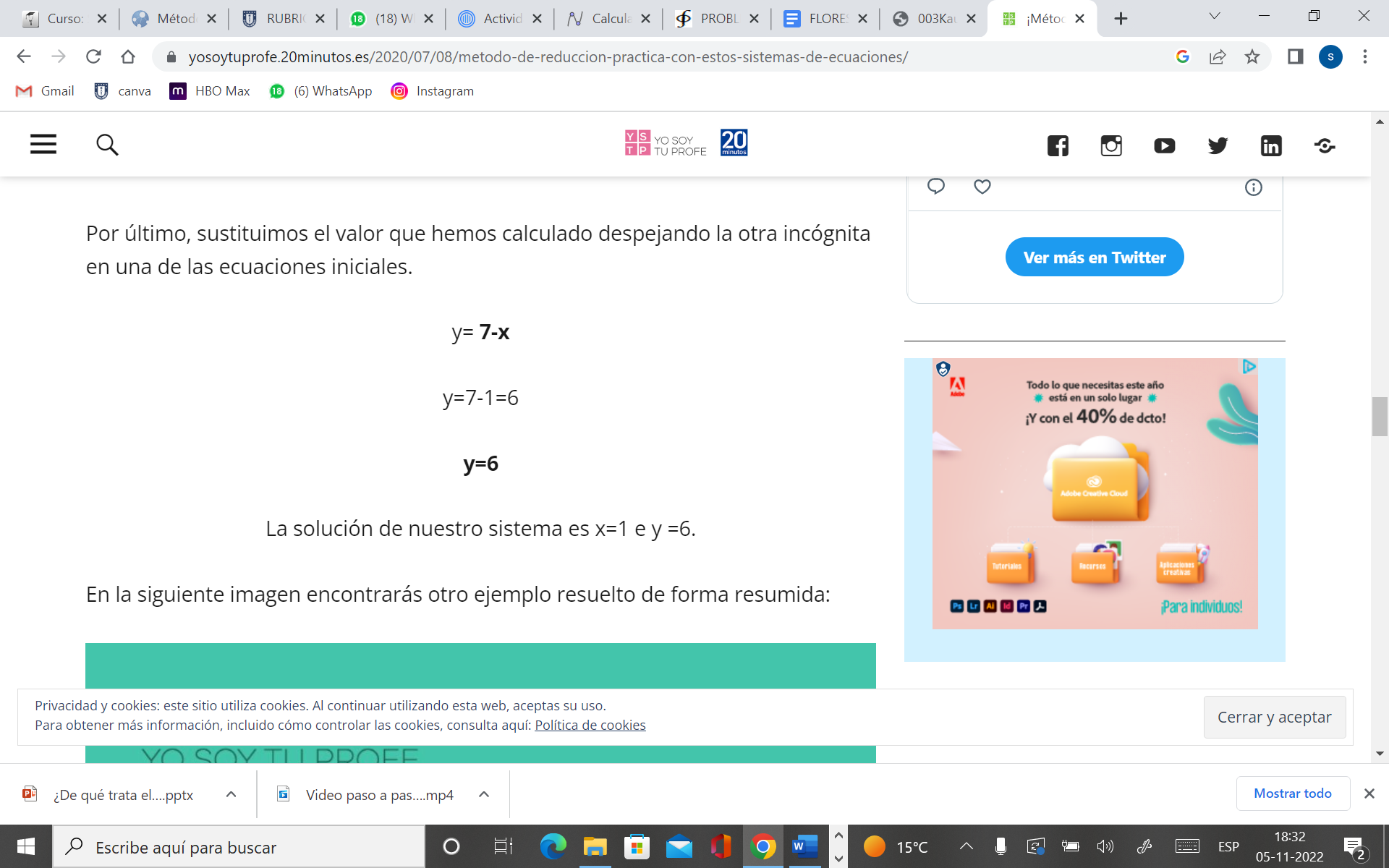